6.A Čeleď- RůžovitéUdělejte si výpisky z přiložené prezentace Čeleď RůžovitéPísemně do sešitu odpovězte na otázku: Který ovocný strom je v České republice nejhojněji pěstovaný?
Čeleď růžovité.pptx
Čeleď - Růžovité
Ing.L.Johnová
ZŠ Lom
Čeleď - Růžovité
- v ČR 200 druhů rostlin(polovinu tvoří ostružníky)
- byliny, keře, stromy, ovocné dřeviny, okrasné
   rostliny, léčivky
- květy – pětičetné, rozlišené kališní a 
               korunní lístky, oboupohlavné
	      - mnoho tyčinek(15 a více), jeden i více
                pestíků(jeden – slivoň, pět – jabloň, hrušeň, neurčitý počet – jahodník, mochna, růže) 
	      - většinou v květenství – hrozen, okolík
- plody – nažky, malvice, peckovice
Ovocné dřeviny
Druhy – slivoní – třešeň, višeň, meruňka, 
                   broskvoň, švestka, trnka, 
                   mirabelka, renklóda(ryngle),
                   bluma….
- listy – jednoduché, na okraji pilové lístky
– květy – bílé až růžové, z jara kvetoucí 
-plod –  peckovice se semenem s tvrdým 
             osemením (peckou)
Ovocné dřeviny
Meruňka
Pětičetný květ třešně – mnoho tyčinek  a jeden pestík
Ovocné dřeviny
Druh rodu Ostružiník – jejich plody maliny 
(ostružník maliník) nebo ostružiny(ostružník
křovitý) – toto souplodí malých peckoviček
obsahuje vitamín C
Potravina i léčivka.
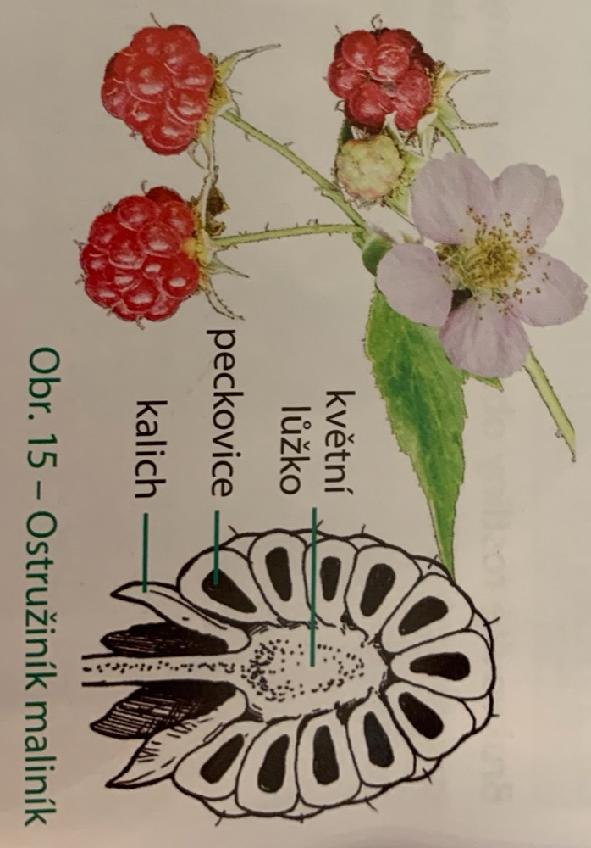 Ovocné dřeviny
Plod – malvice – hrušeň a jabloň
Listy – jednoduché, oválné listy s pilovitým       okrajem 
Plod – malvičky – jeřábi(některé druhy se využívají na výrobu marmelád a šťáv), jeřáb ptačí
                     - hlohy – hloh jednosemenný
                          - hloh obecný
                  - listy – laločnaté, jejich květy,
listy, plody jsou léčivky(nervovou, oběhovou soustavu)
Ovocné dřeviny
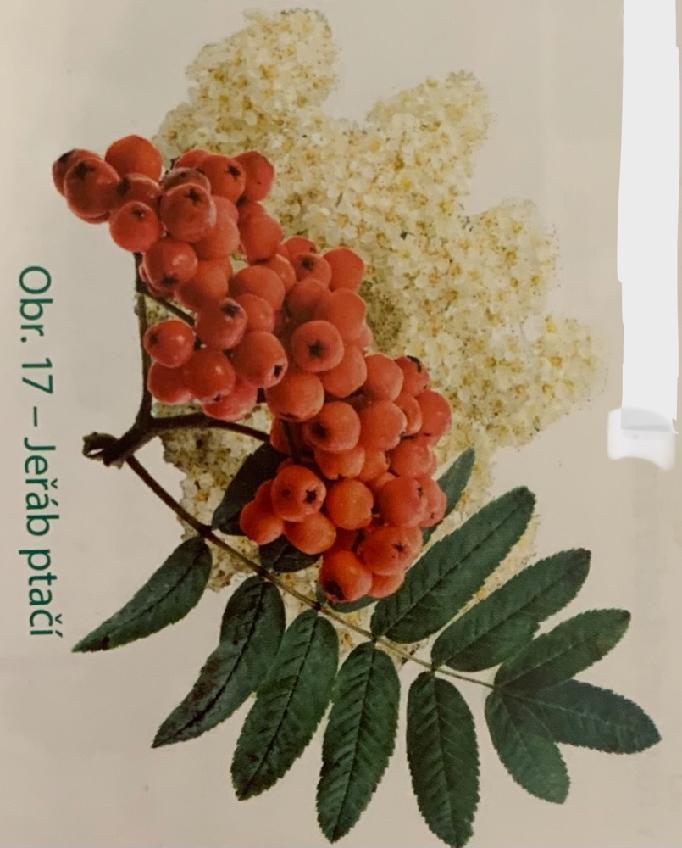 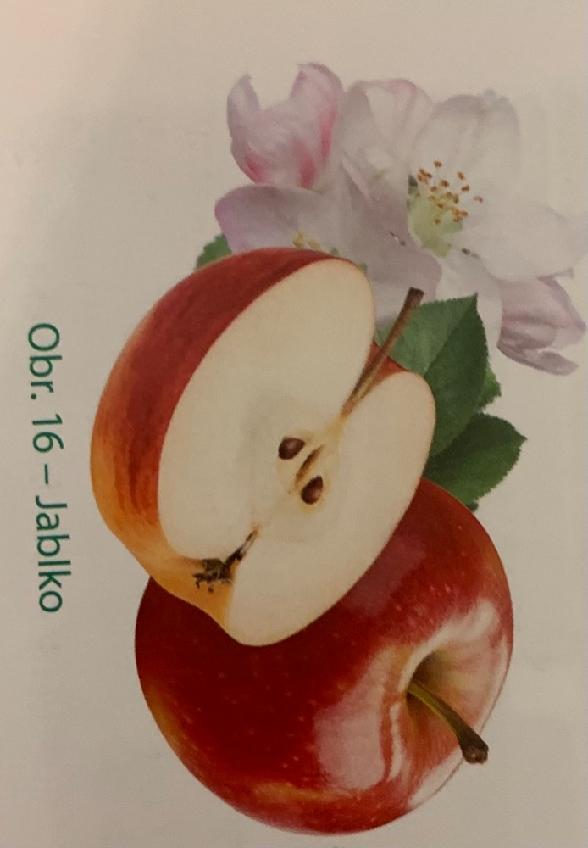 Růže
Královna květin – keře nebo popínavé rostliny
Plod – šípek – souplodí nažek uzavřené ve 
                zdužnatělém květním lůžku, šípky
                       jsou léčivky, výroba džemu
       - ostny – stejné jako ostružníky
                     - ostny jdou od stonku oddělit- kolce
                        a trny nelze
Růže
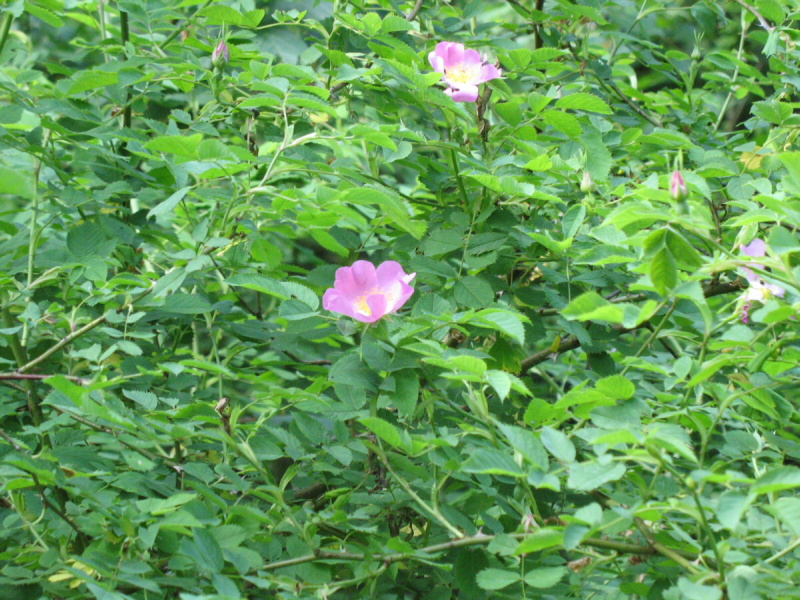 Jahodník
Jahodník obecný
vytrvalá bylina 5 – 20 cm vysoká, se vzpřímeným stonkem, oddenkem a přízemní růžicí listů. 
Stonky – z úžlabí vyrůstají dlouze kořenující výběžky a přímé chlupaté stvoly, s koncovým vrcholíkatým květenstvím
Listy - jsou trojčetné, vespod leskle hedvábně chlupaté, s dlouhým chlupatým řapíkem, střední lístek vejčitý a kratičce řapíkatý, postranní šikmo vejčité a přisedlé, s hrubě pilovitým okrajem
Jahodník obecný
Květy-mají na okraji kalichu 5 normálních kališních lístků a pod nimi ještě pět menších kopinatých lístků kalíšku. Korunní lístky jsou obvejčité a bílé. Květy mají více tyčinek i svrchních semeníků.
Plody-jsou jahody (nepravé plody) tj. dužnaté souplodí drobných hnědých nažek na povrchu lysého, zveličeného a zdužnatělého květního lůžka.
Výskyt-na pasekách, ve světlých lesích, loukách, křovinatých stráních a sutích od nížin až po podhůří.
Jahodník obecný
Účinné látky – třísloviny, flavony, izoflavony, flavonoly,  silice a vitamín C. 
Sběr – mladé listy a jahody. 
Využití – při poruchách trávení, ledvinových kamenech, hemeroidech, výplachu ústní dutiny při paradentóze, zánětu sliznice střev, při rekonvalescenci, prevence při chřipce. V lidovém léčitelství se čerstvé plody doporučují proti skleróze, vysokému tlaku, ledvinových kamenech, dně, revma.(známá jako léčivá rostlina od středověku, mnohé léčivé účinky se uchovávají i v zavařeninách)
Jahodník
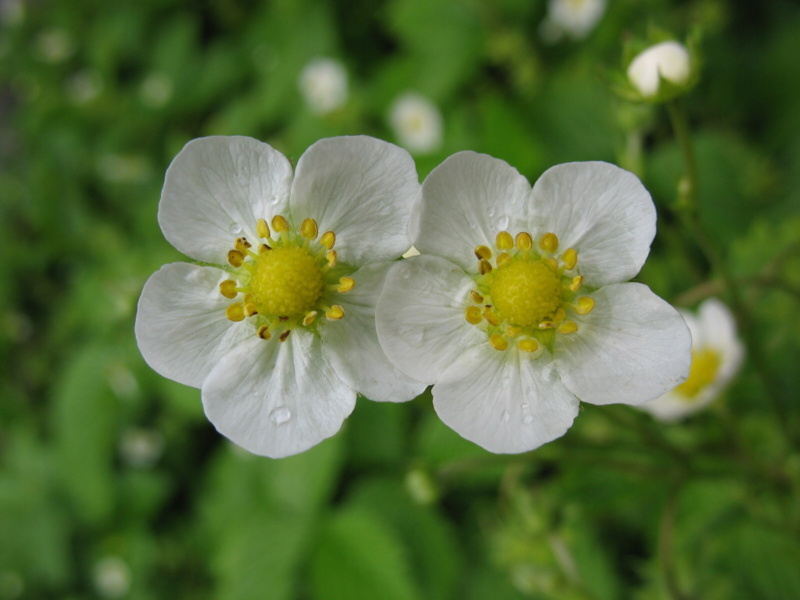 Planě rostoucí rostliny
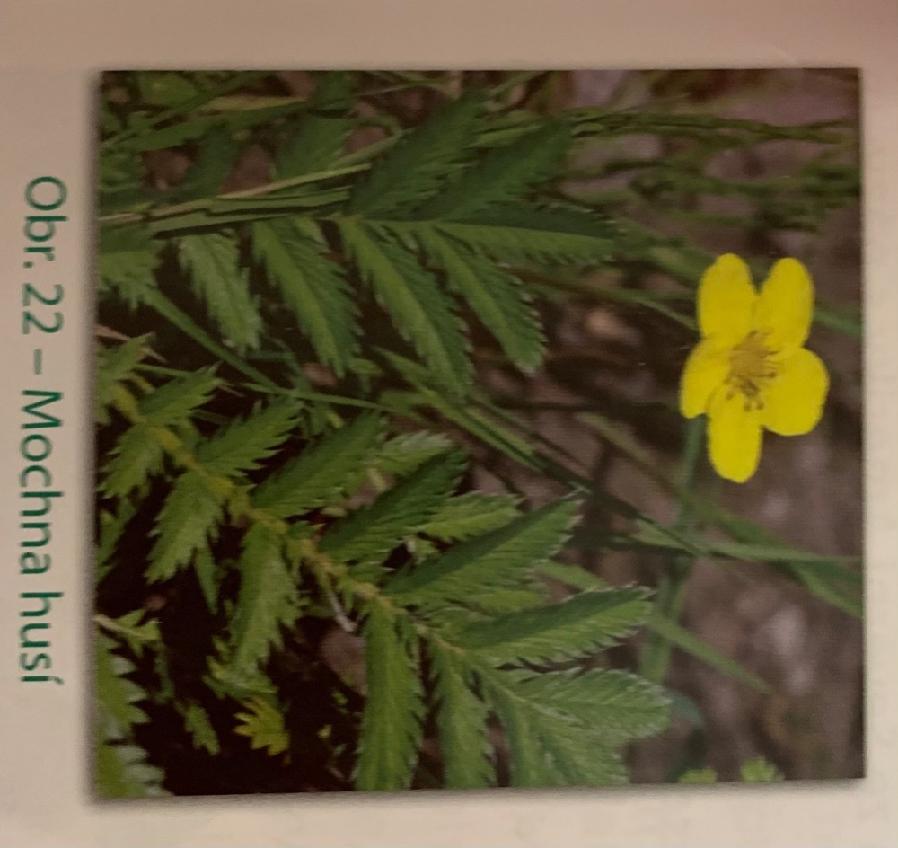 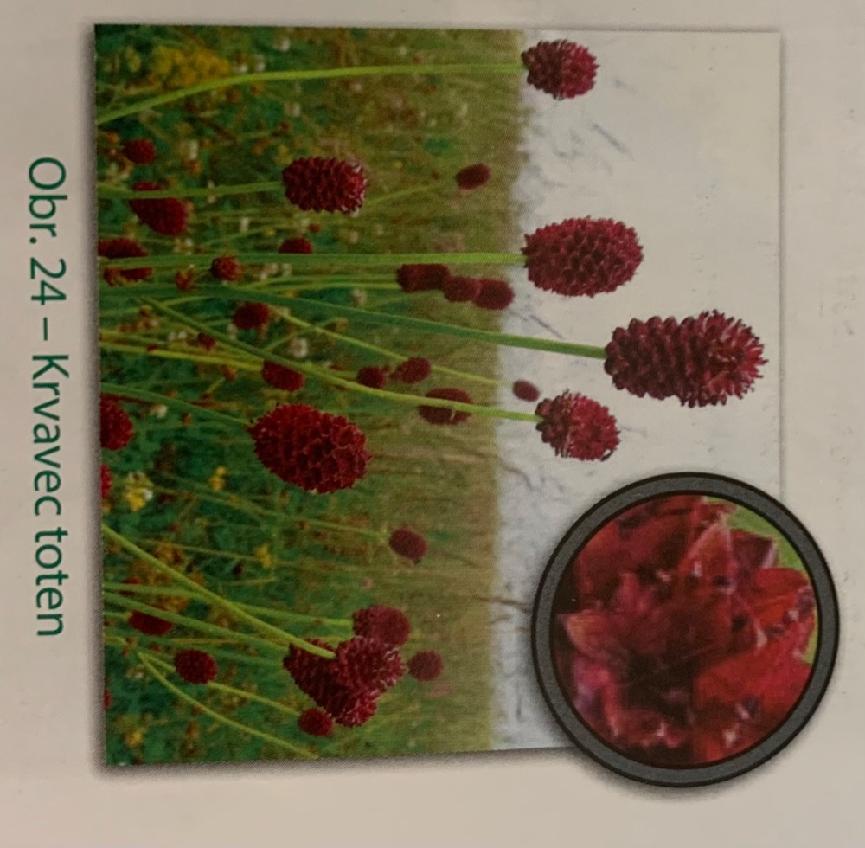 Růže šípková
Jeřáb obecný
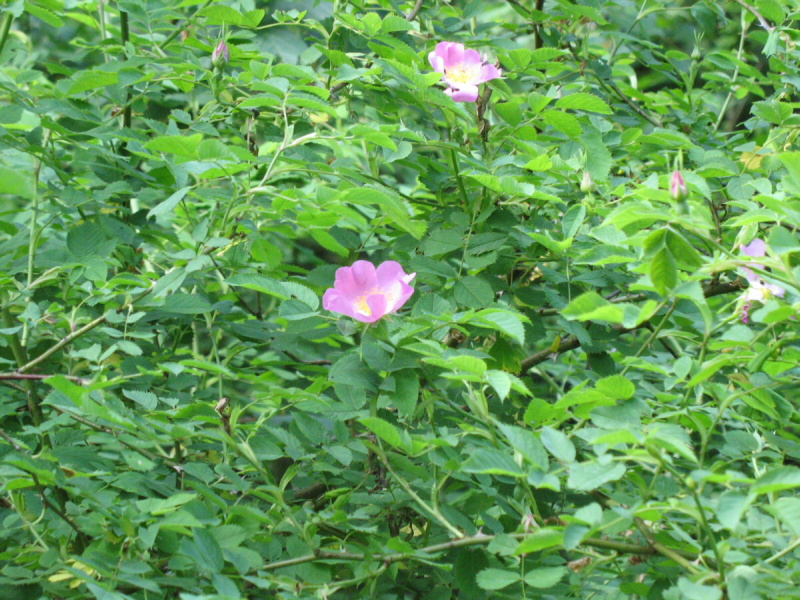 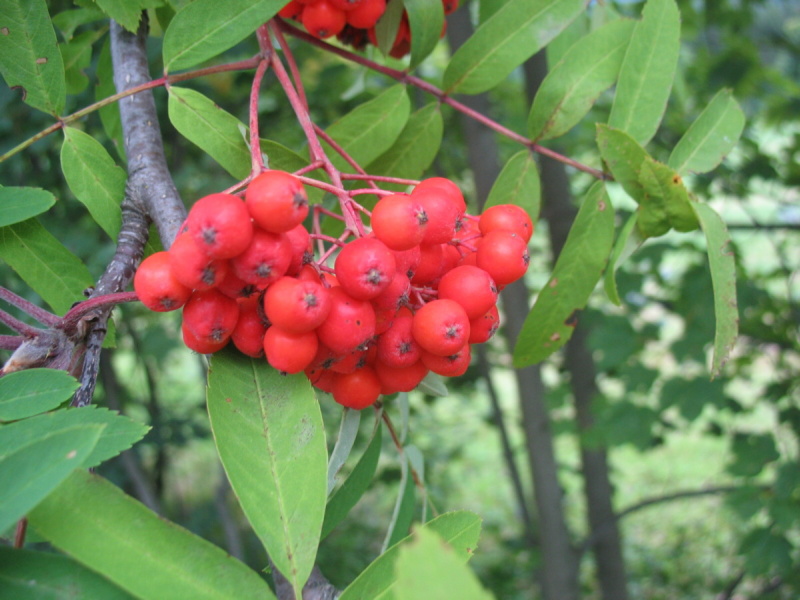 Hloh obecný
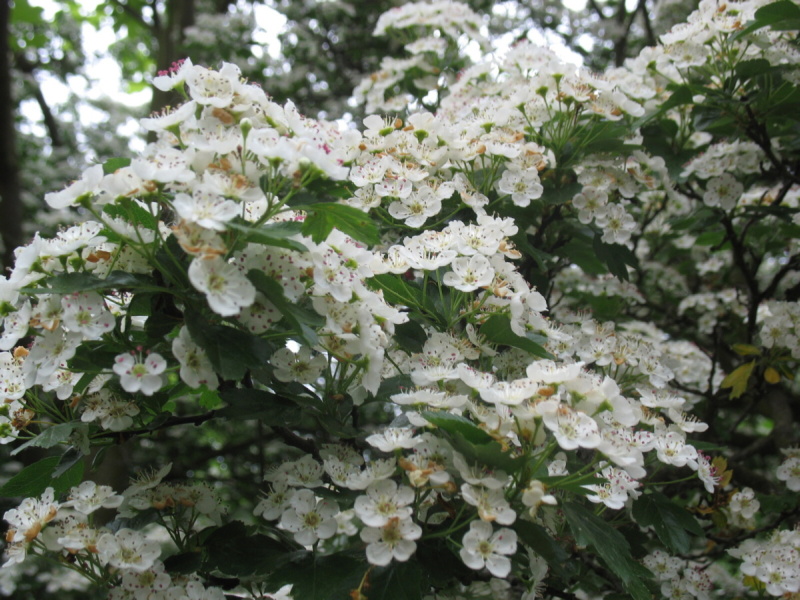 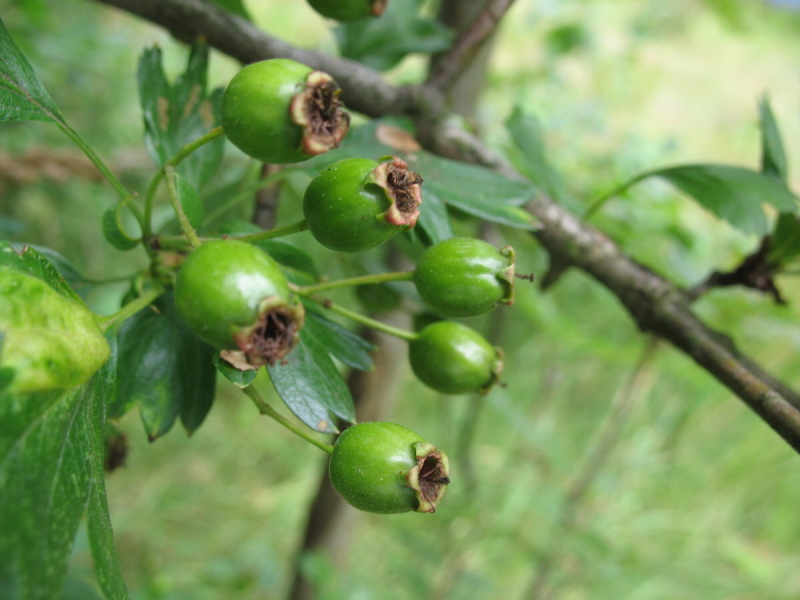 Jahodník obecný
Mochna husí
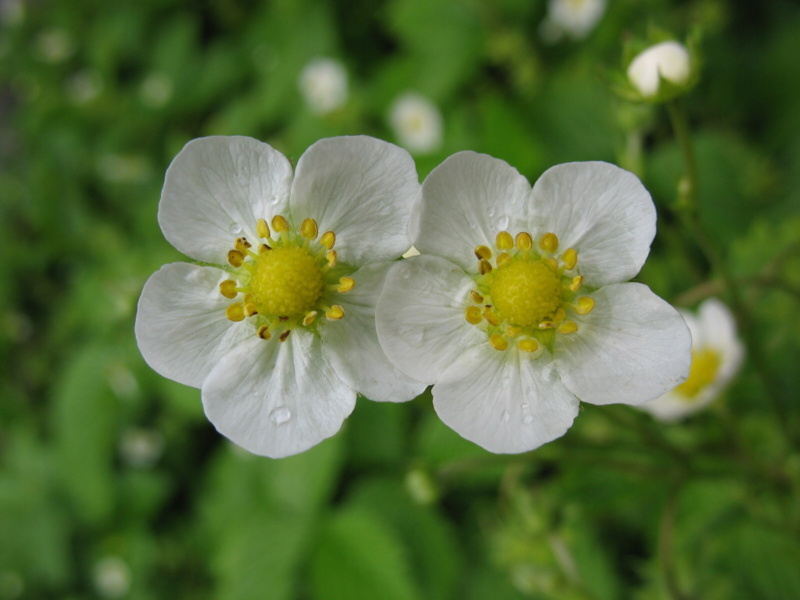 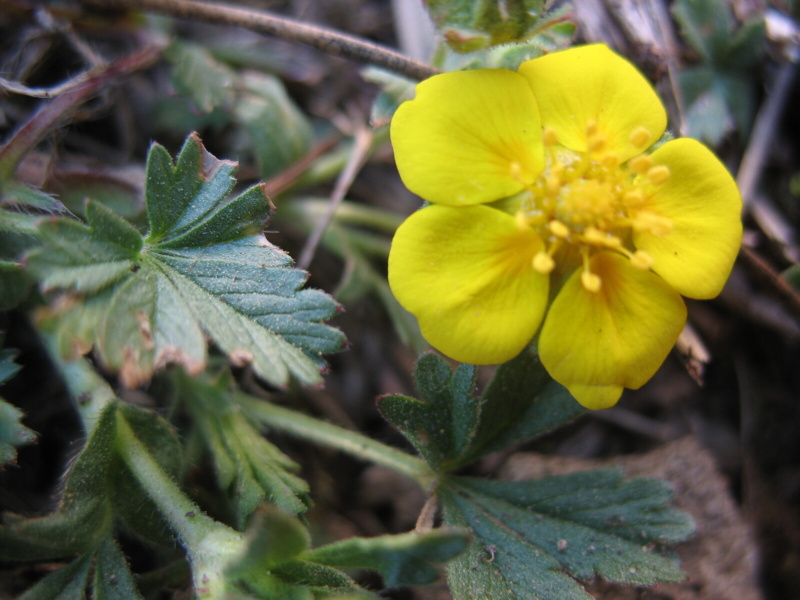 Maliník
Kontryhel obecný
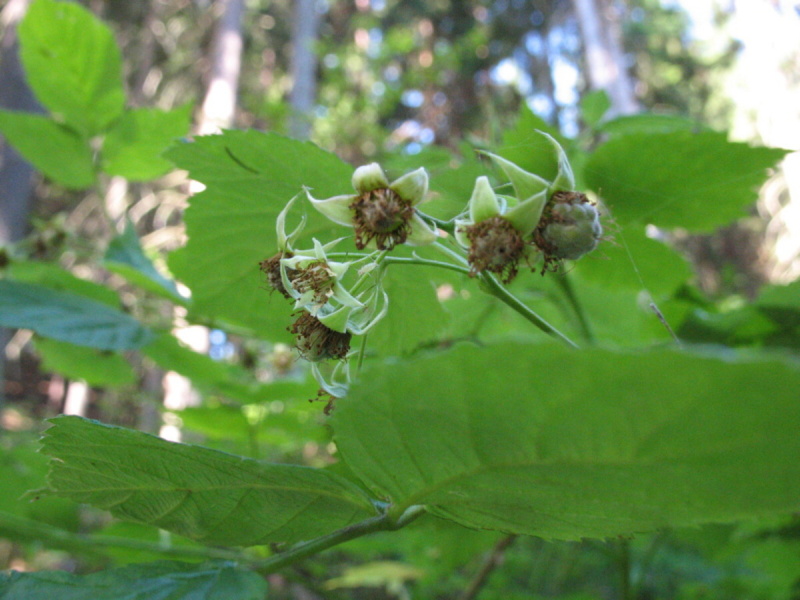 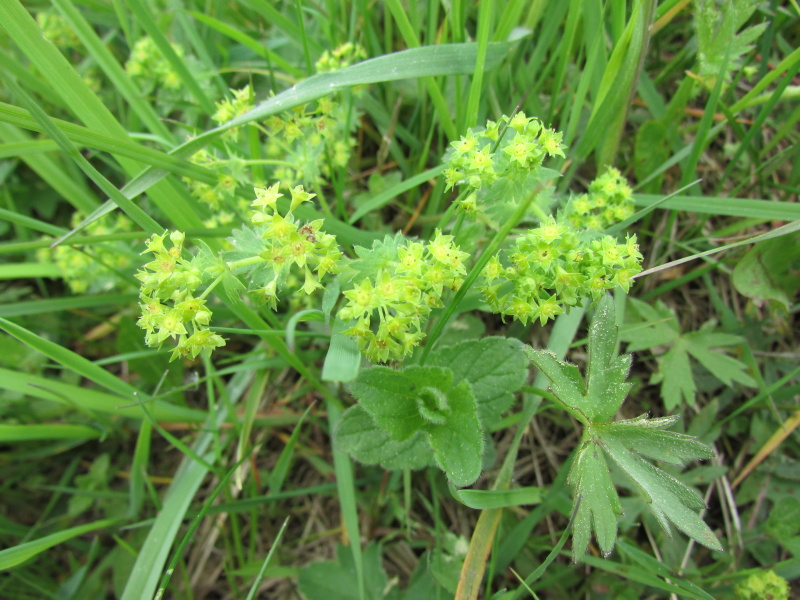 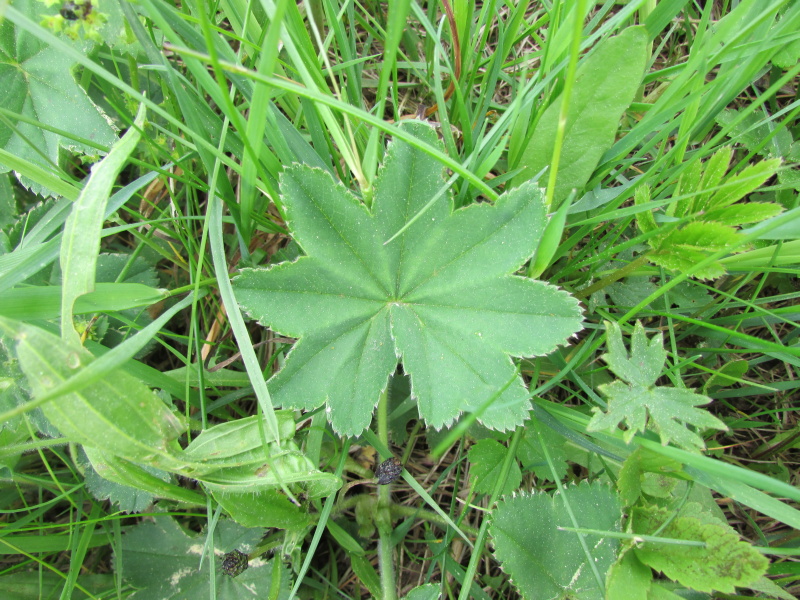